Анализ учебников истории с позиции наличия в них системы предметных заданий
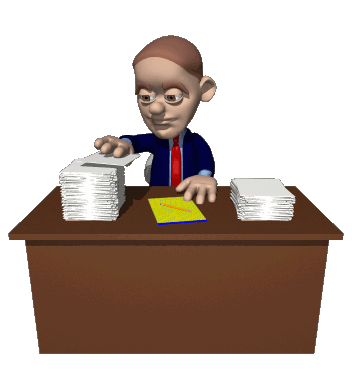 Волотовская Ю.А.
учитель истории 
УВК « Школа- лицей» № 17
Симферополь
2014-2015 уч.год
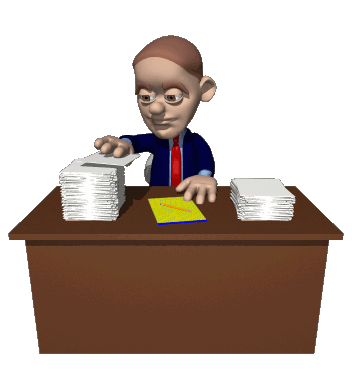 «Доводы, до которых человек додумывается сам, обычно убеждают его больше, нежели те, которые пришли в голову другим» Б.Паскаль.
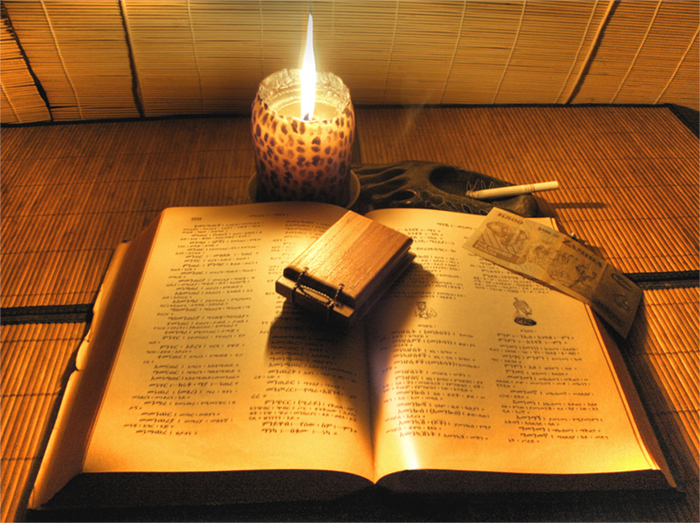 Всеобщая история, 5 класс, Вигасин А.А., 
« Просвещение» 2014
История России, 6 класс, Данилов А.А., КосулинаЛ.Г.,
 « Просвещение» 2014
История России, 7 класс, Данилов А.А., КосулинаЛ.Г.,
 « Просвещение» 2014
История России, 9 класс, Данилов А.А. линия Сфера, 
 « Просвещение» 2014
История России, 10 класс, Борисов Н.С.
« Просвещение» 2014
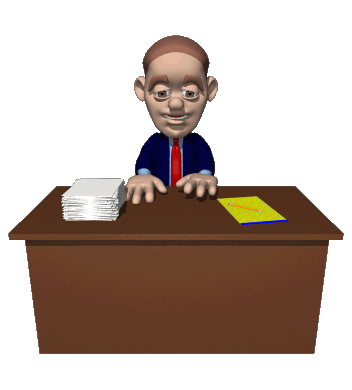 Учебники, использованные для сравнительного анализа
Виды вопросов по назначению:
Перед каждой главой
Перед параграфами
Вопросы и задания после параграфа
Вопросы в конце главы
Вопросы к курсу
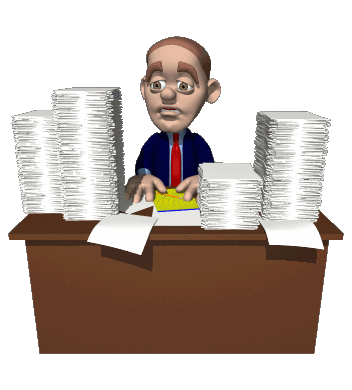 Результат:
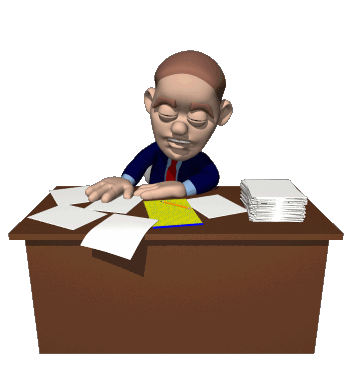 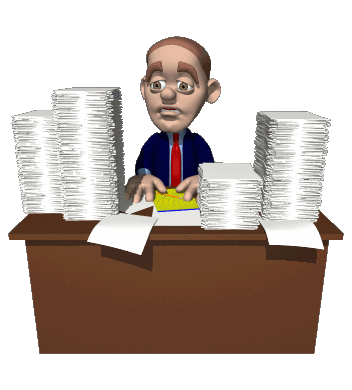 Воспроизведение знаний
Вопросы на размышление
Проблемные вопросы
Вопросы, для ответов на которые необходимы дополнительные источники информации
Виды вопросов по содержанию:
Объясните значение слов: орудие труда, собирательство, археолог? (5 класс)
Когда и где на территории нашей страны появились древнейшие люди? ( 6 класс)
Используя карту, скажите, какие территории входили в состав Российской империи в начале XX века? ( 9 класс)
Какие изменения происходят в обществе славян в конце I тысячелетия? ( 10 класс)
Воспроизведение знаний
Проанализируйте отрывок из « Повести временных лет» о призвании варягов. Выскажите свою точку зрения по норманнскому вопросу. ( 10 класс)
Опишите рисунок « Нападение саблезубого тигра» по плану…. Предположите, чем закончится схватка со зверем. ( 5 класс)
Почему не было деления на богатых и бедных среди охотников на мамонтов? ( 5 класс)
Вопросы на размышление
Почему нужно изучать историю своей Родины? ( 10 класс)
Общее и особенное в возникновении и развитии Древнерусского государства и других раннесредневековых государств Европы. Почему история Древней Руси вызывает противоречивые суждения историков? ( 10 класс)
Считается, что бурный рост монополий в начале века был неизбежным злом. Согласны ли вы с этой точкой зрения и почему? ( 9 класс)
Проблемные вопросы:
Подготовьте выступление на тему: « Предмет изучения истории- человек во времени» ( 10 класс)
Проанализируйте основные программные положения политических партий Российской империи начала XX на основе материалов учебника и электронного положения. Сделайте сводную таблицу ( 9 класс)
Вопросы, для ответов на которые необходимы дополнительные источники информации
Результат:
Вывод:
Методический аппарат учебников позволяет организовать эффективную работу на уроках и дома. Учебники имеют четкую структуру, логично произведена разбивка на главы и разделы, удачно выбраны заголовки и подзаголовки. Учебники соответствуют принципам дидактики: научность, доступность, системность. Язык и стиль изложения соответствует возрастному уровню учащихся. В учебниках представлены документы, фрагменты из художественных произведений; вопросы и задания расположены внутри основного текста, после параграфа, к документам.
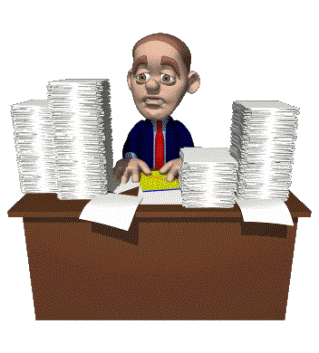 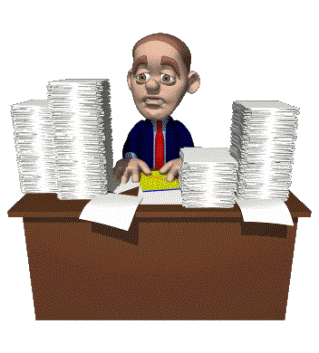 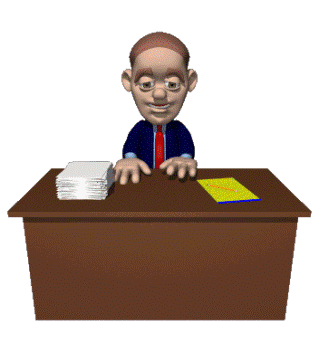 Вывод:
Однако в учебниках отсутствуют итоговые вопросы и задания к разделам и ко всему курсу. Мало вопросов на создание проблемных ситуаций, на творческую реконструкцию фактов. Вопросы и задания расположены после параграфа и к документам, но часто отсутствуют вопросы и задания после темы, раздела, курса. В основном вопросы и задания использованы на воспроизведение информации и на преобразование информации, мало заданий на создание проблемных ситуаций.
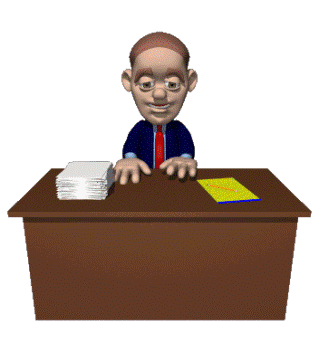 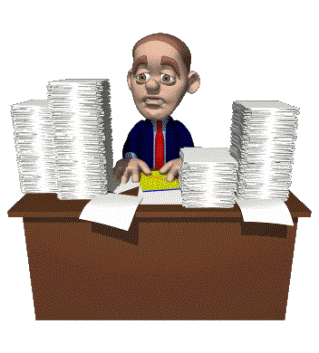 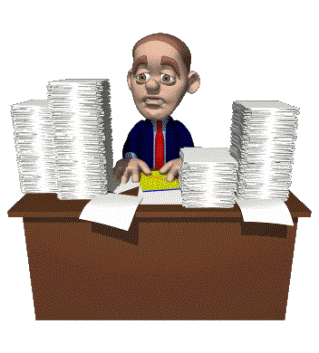